Berklee Alumni Working Outside of Music:Paths, Thoughts, and Advice
Prof. Kevin Block-Schwenk
Liberal Arts (Economics & Math)
The Project:  Interviewing relatively-recent Berklee alumni with good non-music careers.
Criteria to qualify:
Under 25% of their job is music-related.
Graduated from Berklee within a decade.
Berklee was their first Bachelors Degree.
On track to earn at least $45,000 this year.
At their job for at least 6 months.
Like their field and expect to continue working in it for years.
The Project:  Interviewing relatively-recent Berklee alumni with good non-music careers.
Criteria to qualify:
Under 25% of their job is music-related.
Graduated from Berklee within a decade.
Berklee was their first Bachelors Degree.
On track to earn at least $45,000 this year.
At their job for at least 6 months.
Like their field and expect to continue working in it for years.
Three topics:
Describing their current job.
Recounting their path from Berklee to what they do now.
Sharing thoughts and advice.
The Project:  Interviewing relatively-recent Berklee alumni with good non-music careers.
Criteria to qualify:
Under 25% of their job is music-related.
Graduated from Berklee within a decade.
Berklee was their first Bachelors Degree.
On track to earn at least $45,000 this year.
At their job for at least 6 months.
Like their field and expect to continue working in it for years.
Three topics:
Describing their current job.
Recounting their path from Berklee to what they do now.
Sharing thoughts and advice.
150 interviews done as of mid-September, 2018.
The Project:  Interviewing relatively-recent Berklee alumni with good non-music careers.
Criteria to qualify:
Under 25% of their job is music-related.
Graduated from Berklee within a decade.
Berklee was their first Bachelors Degree.
On track to earn at least $45,000 this year.
At their job for at least 6 months.
Like their field and expect to continue working in it for years.
Three topics:
Describing their current job.
Recounting their path from Berklee to what they do now.
Sharing thoughts and advice.
150 interviews done as of mid-September, 2018.
All interviews can be seen at OtherBerkleeAlumni.com.
Majors
Year of Graduation
What They’re Doing Now
What They’re Doing Now --Broken out by Berklee Major
MBus + Pro.
MP&E, EPD, CWP
Other
Additional Degrees
Years Until Their Non-Music Career Started
…Excluding Time as a Full-Time Student
Years working in Music
When They Left Music as a Career, They…
A (narrow) majority of music jobs were relevant to their non-music careers.
Relevance to non-music career.
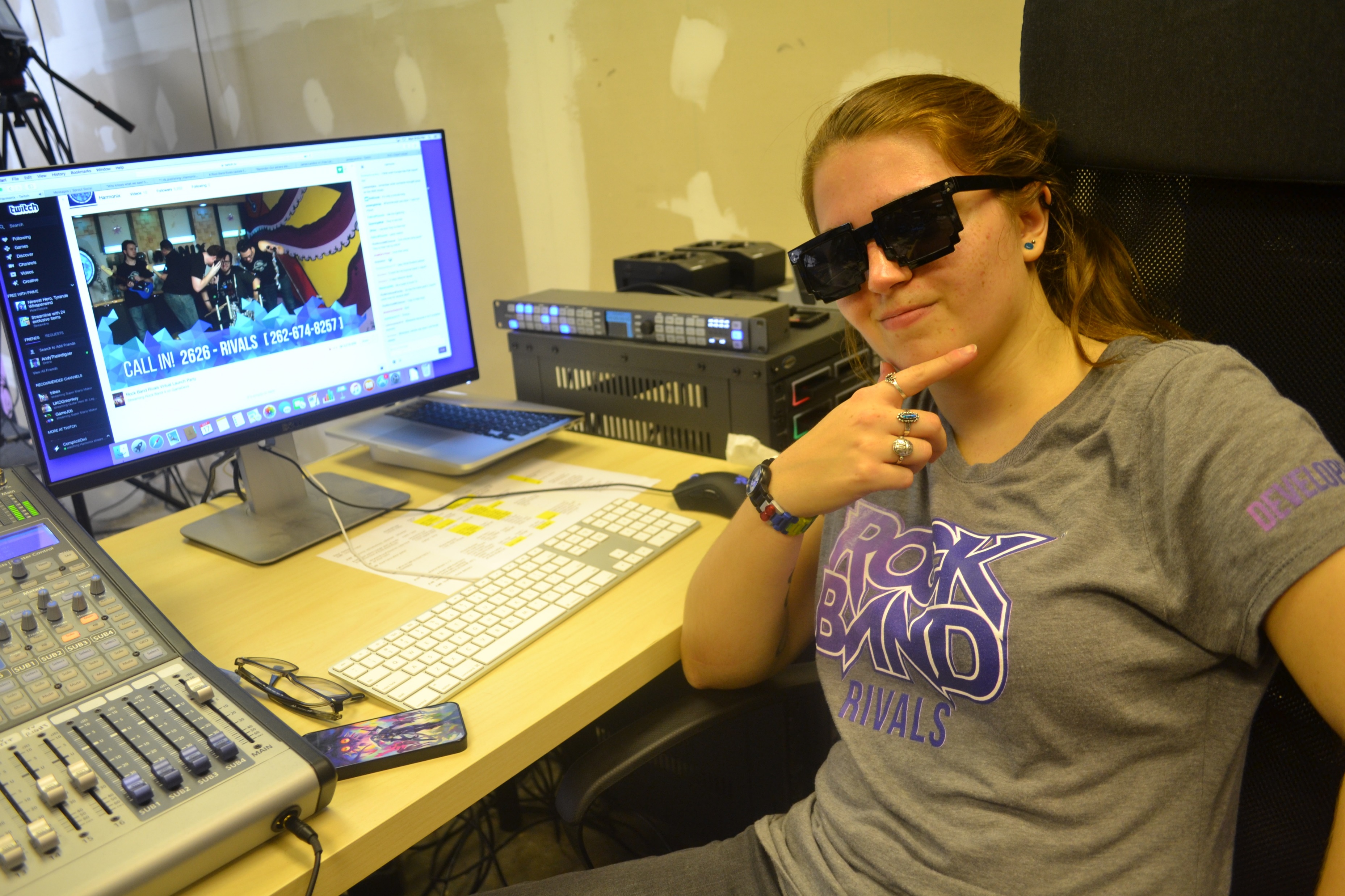 Criss Burki
MBus, 2014
Community Relations Manager
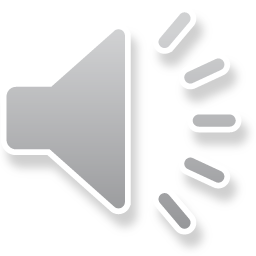 How They Got Their First Non-Music-Career Job
Their First Non-Music-Career Job
Full Details at OtherBerkleeAlumni.com
What Berklee Did Well #1 (61; 41%)
Better Thinking
& Learning
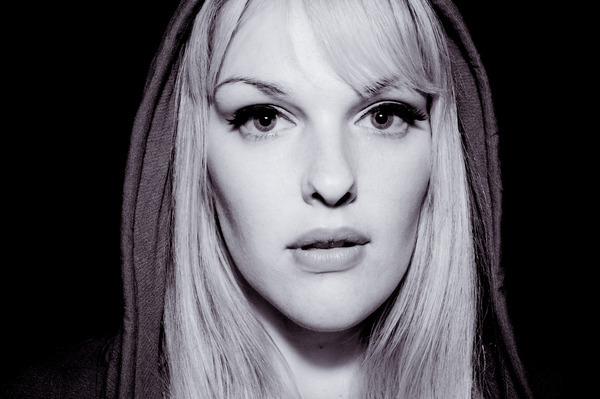 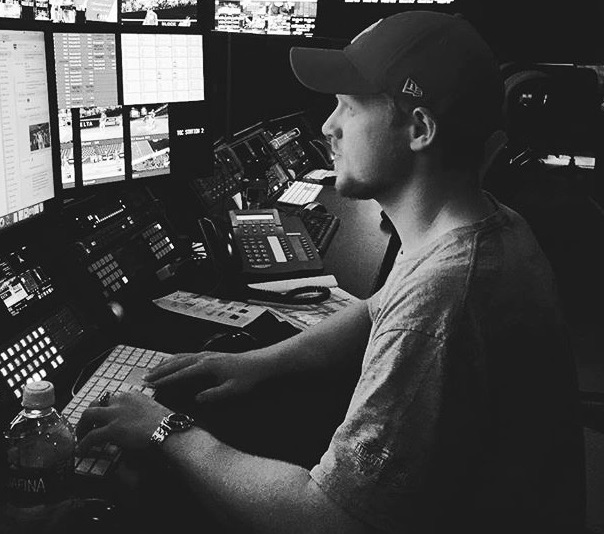 Nicole Olver
Pro. Music, 2013
Head of Human Resources (HR)
Bill Langdon
MP&E, 2014
Broadcast Engineer
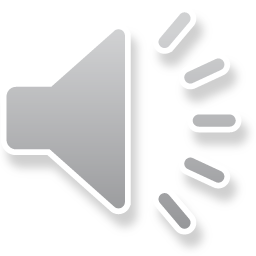 What Berklee Did Well #2 (50; 33%)
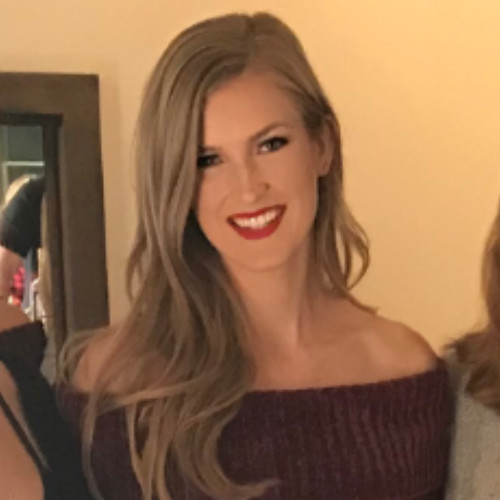 Focus and Drive
 (Incl. Time Management Skills)
Casey Kidd
CWP, 2012
Data Analyst, Entrepreneur
Lucy Patterson
Film Scoring, 2017
IT Recruiter
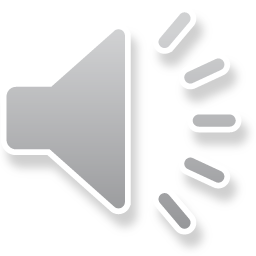 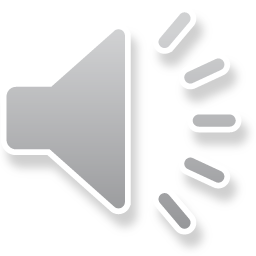 What Berklee Did Well #3 (43; 29%)
Diversity and
Collaboration
Susana Monsalve-Jones
MP&E + Film Scoring, 2013 
Management Consultant
MBA
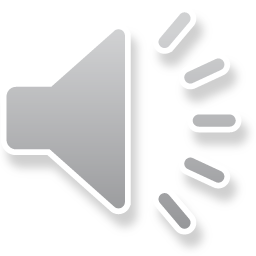 What Berklee Did Well #4 (21, 14%)
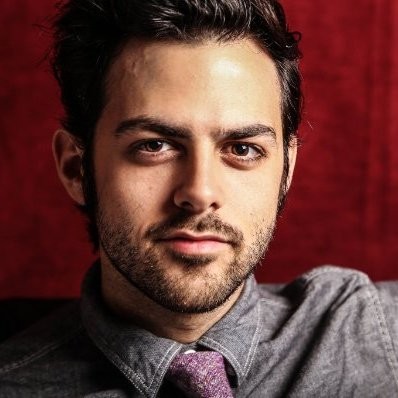 Networking Skills
Jacob Cohen
Performance, 2010
Real Estate Agent
What Berklee Did Well #5 (19; 13%)
Directly-Applicable 
Classes
Cambria Russell-Herrera
MBus, 2015
Art (Sculpture) Studio Manager
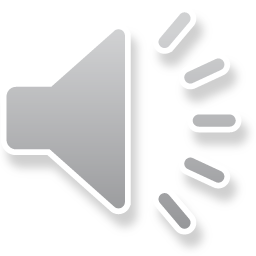 What Berklee Did Well #6 (17, 11%)
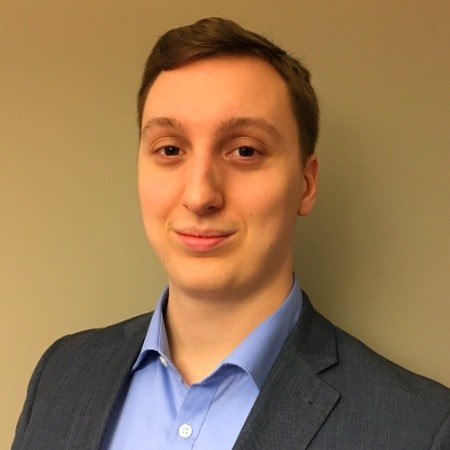 Professionalism
Julian Lenz
EPD, 2016
Account Manager
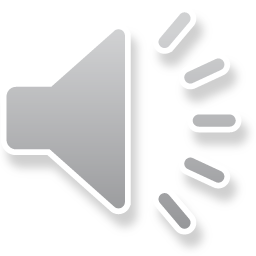 What Berklee Did Well #7 (16, 11%)
Business Skills
Leah Hinton
MBus, 2013
Staffing Coordinator
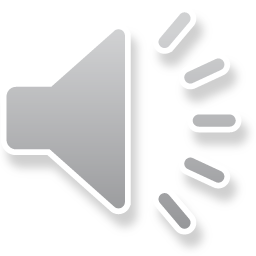 What Berklee Did Well
Advice for Current Students #1 (61, 41%)
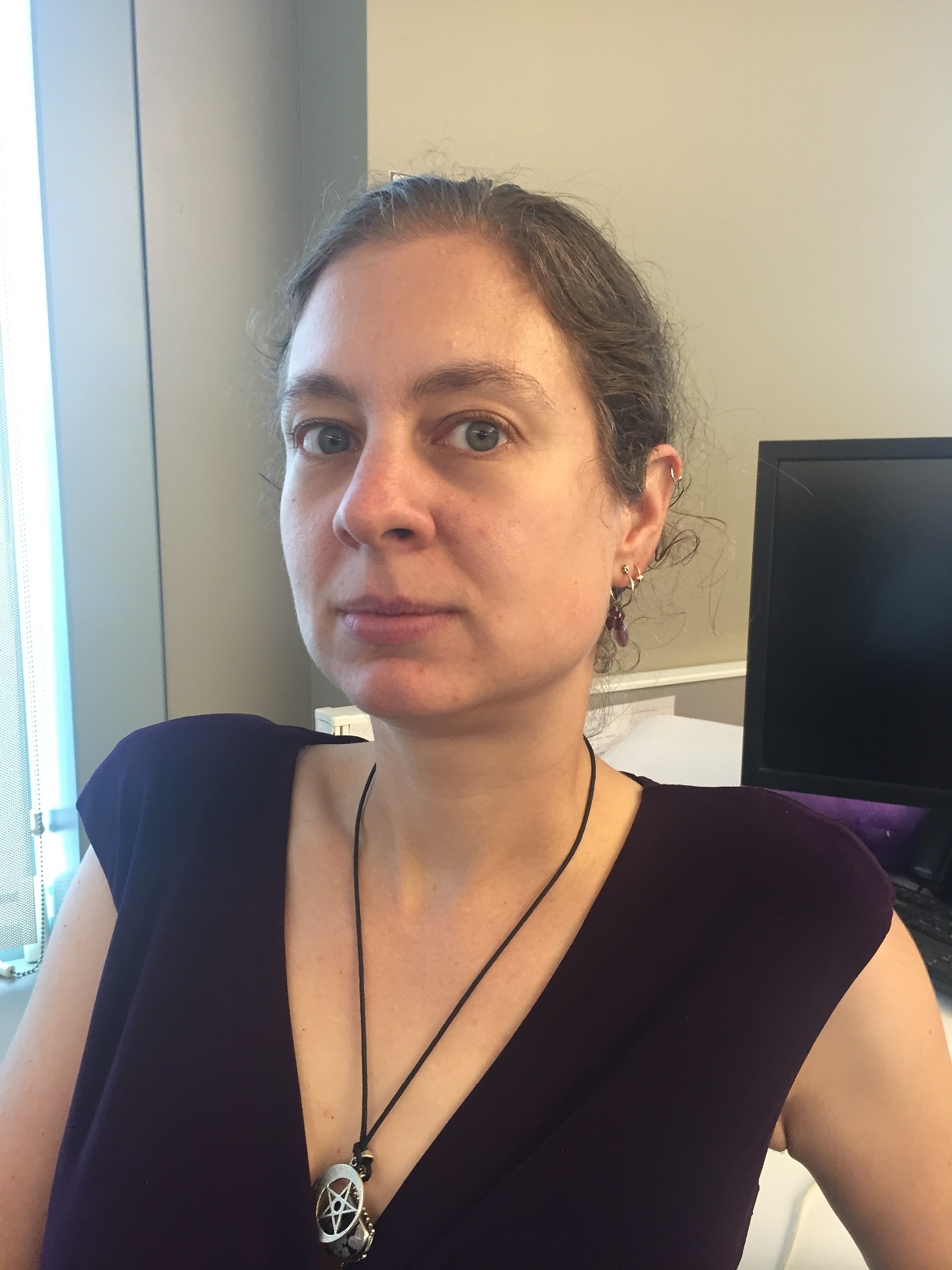 Seize opportunities
and try things.
Dawn-Marie Dunn
EPD + Pro. Music, 2012
Software QA Engineer
Advice for Current Students #2 (55, 37%)
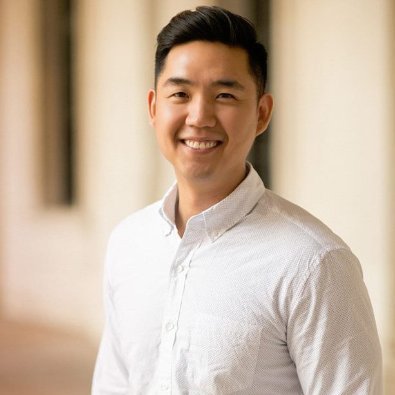 It’s OK to work
outside music.
Phil Lee, 
MBus, 2007
Computer Support Engineer
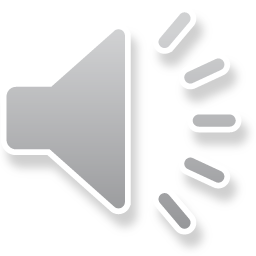 Advice for Current Students #3 (49, 33%)
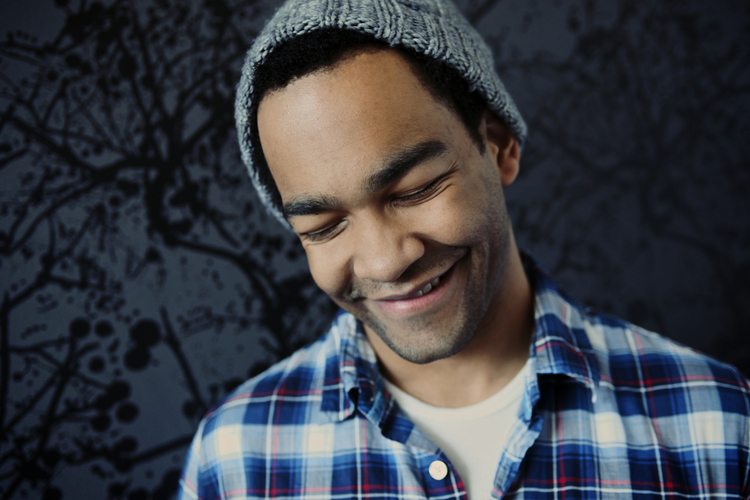 Figure out what
you really want.
John Branch
EPD, 2010
Tech. Support Supervisor
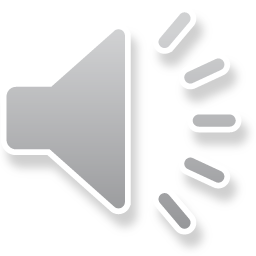 Advice for Current Students #4 (46, 31%)
Network and 
research careers.
John Lahr
MBus, 2016
Dir. of Strategic Partnerships (Sales)
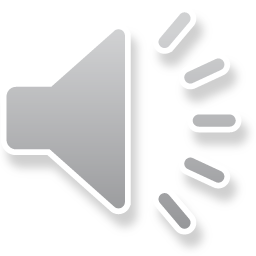 Advice for Current Students #5 (34, 23%)
Be realistic.
(And the first years can be tough.)
Claudia Caliano, 
MBus, 2009
Corporate Trainer Consultant
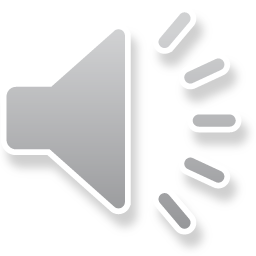 Advice for Current Students #6 (28, 19%)
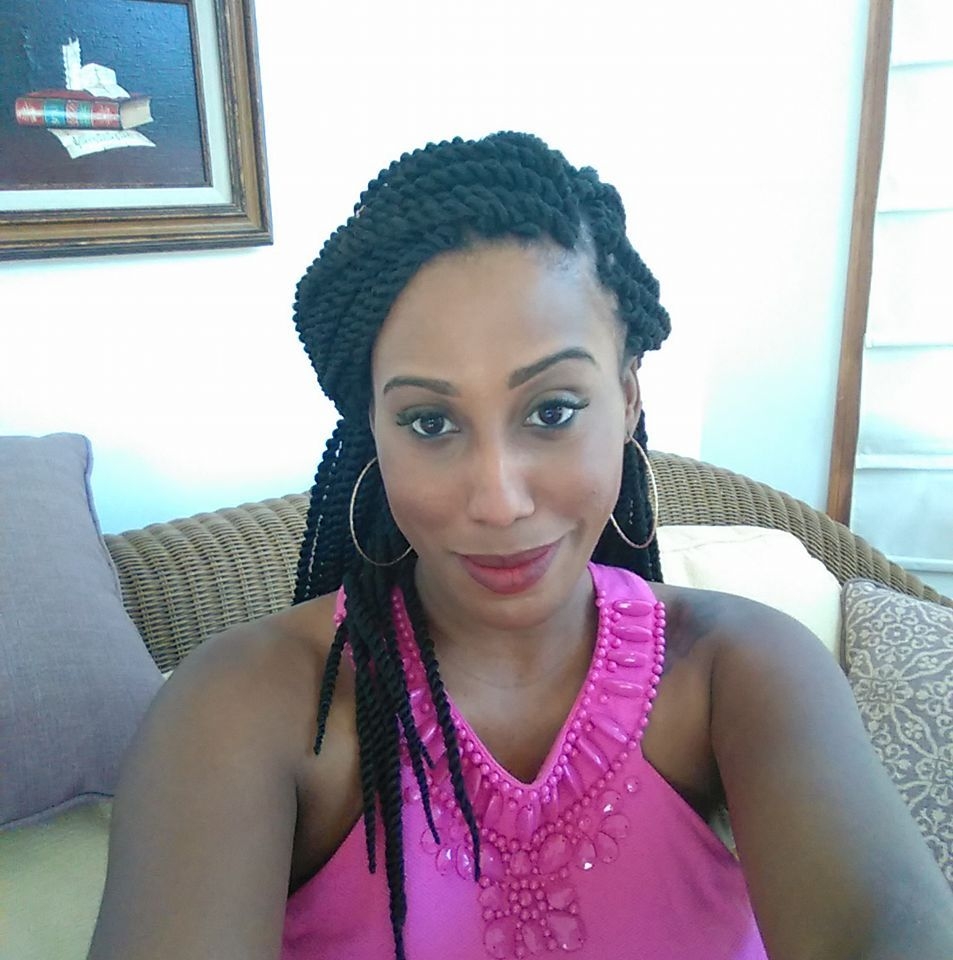 Work hard.
Morgan Mallory, 
MBus, 2012
Office Equipment Sales
Advice for Current Students #7 (27, 18%)
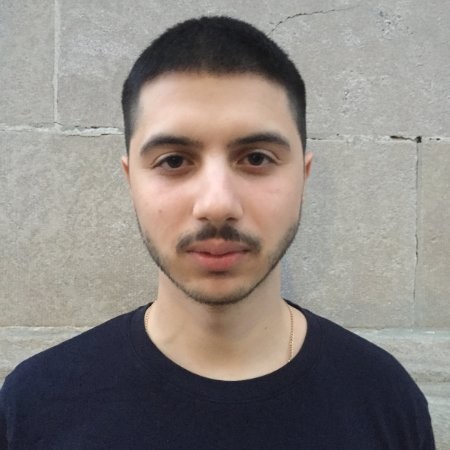 Move forward.
Alex Bercow
EPD, 2016Customer Tech Support
Advice for Current Students #8 (19, 13%)
Be can-do.
Jared Winegrad, 
MBus, 2013
Venture Capital Fund Principal
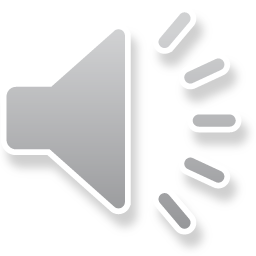 Advice for Current Students
Also:
Apply your music skills. (15)
Be responsible with your money. (10)
Current Relationship with Music
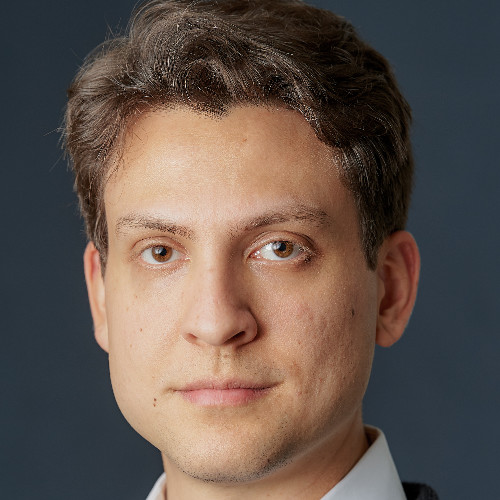 Henry Moyerman
MP&E + EPD, 2011
(Technical) Product Manager
Masters in Computer Science
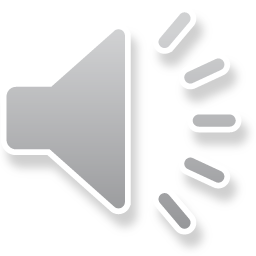 In Conclusion
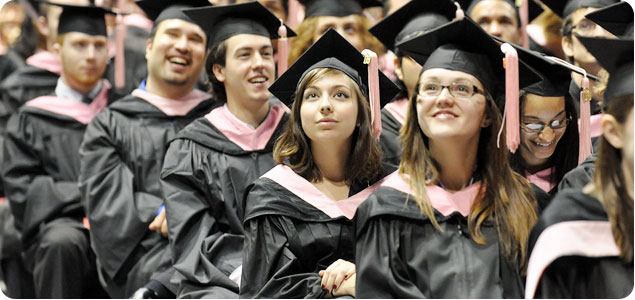 What you learned at Berklee will prove useful in many fields.
Try things with an open mind; it’s perfectly OK if you end up working outside music.
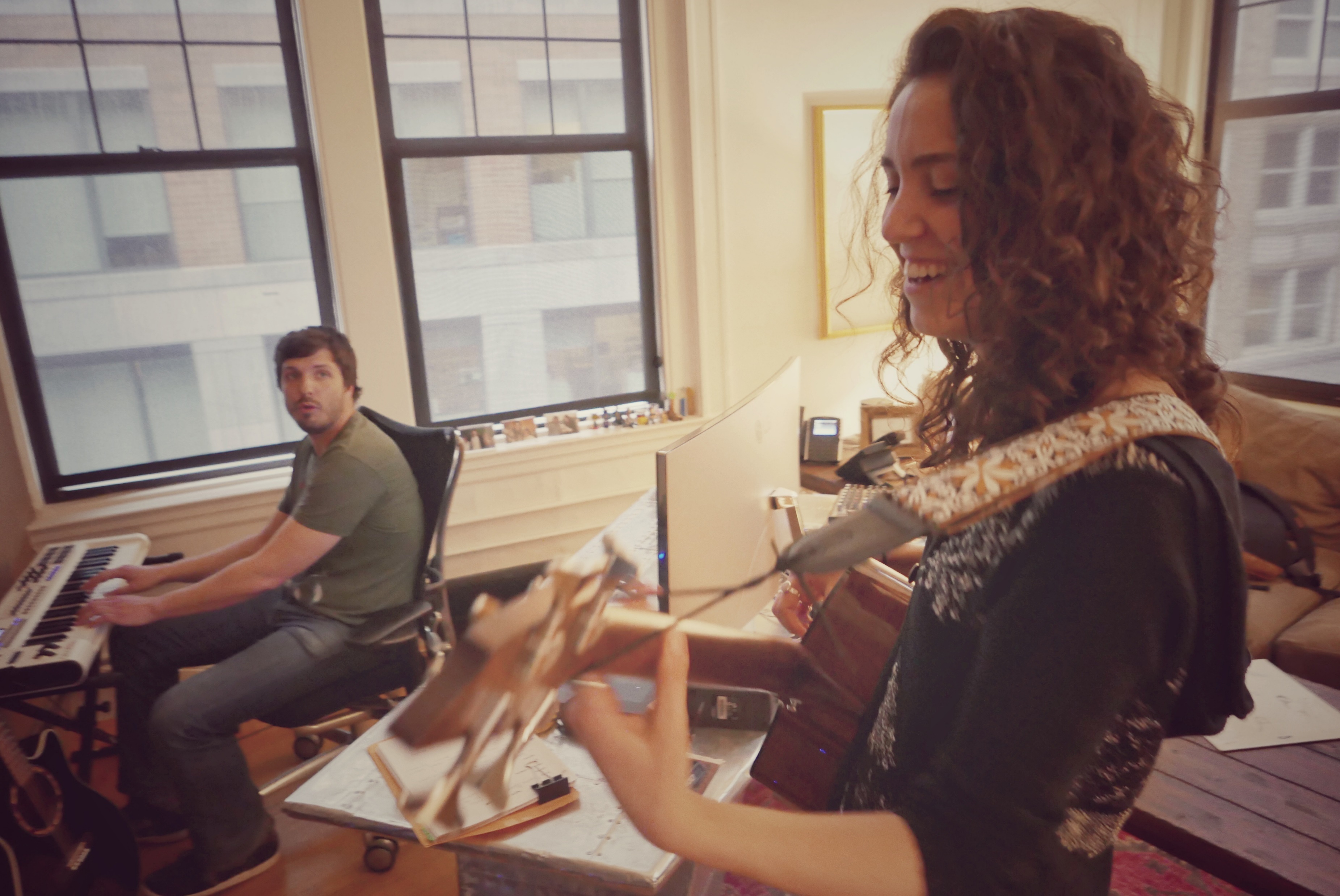 Music will still be part of your life (if you want it to be), regardless of your profession.
Amy Puffer; MP&E 2016; Video Post-Production Asst.
Last Words
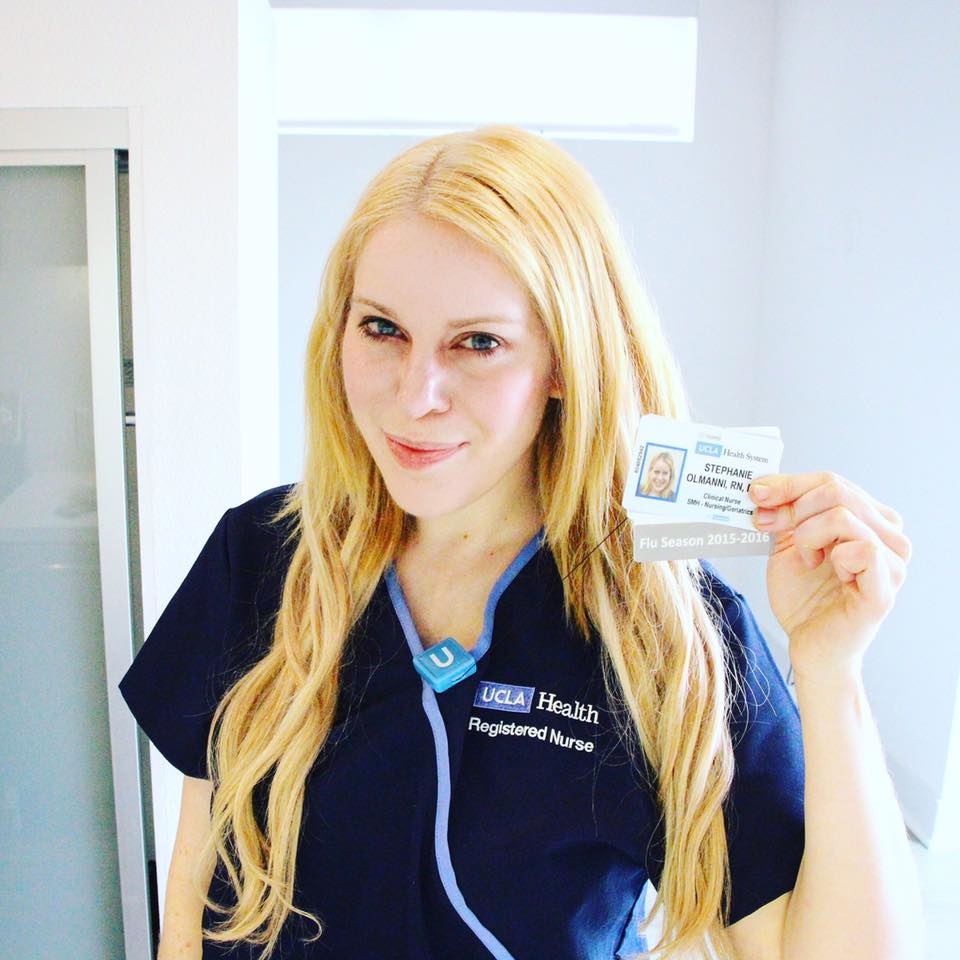 Stephanie Olmanni
Film Scoring + EPD, 2008
Registered Nurse
B.S. in Nursing
Thank you!
Don’t forget to check out OtherBerkleeAlumni.com

Any questions?
No, really.
We’re done here.
OK I lied.  A few extra slides:
“Business” = MBus + Pro
“Tech” = MP&E, EPD, CWP
“Other” = everything else,
                     including BoCo
Principal Instrument / Gender
Where They Are
OK, now that’s all I got.
Over and out.